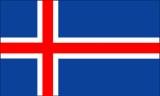 Iceland
On the Mid-Atlantic Ridge
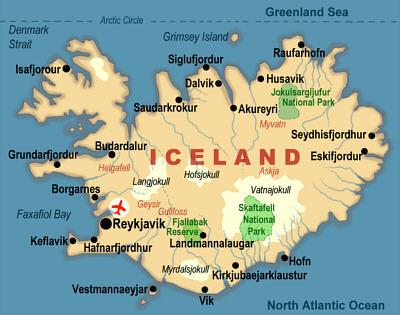 Located on the Mid-Atlantic Ridge
The Mid-Atlantic Ridge is a divergent tectonic plate boundary, and as such is subject to volcanic activity.
Iceland is the only portion of the Mid-Atlantic Ridge what is above sea level.
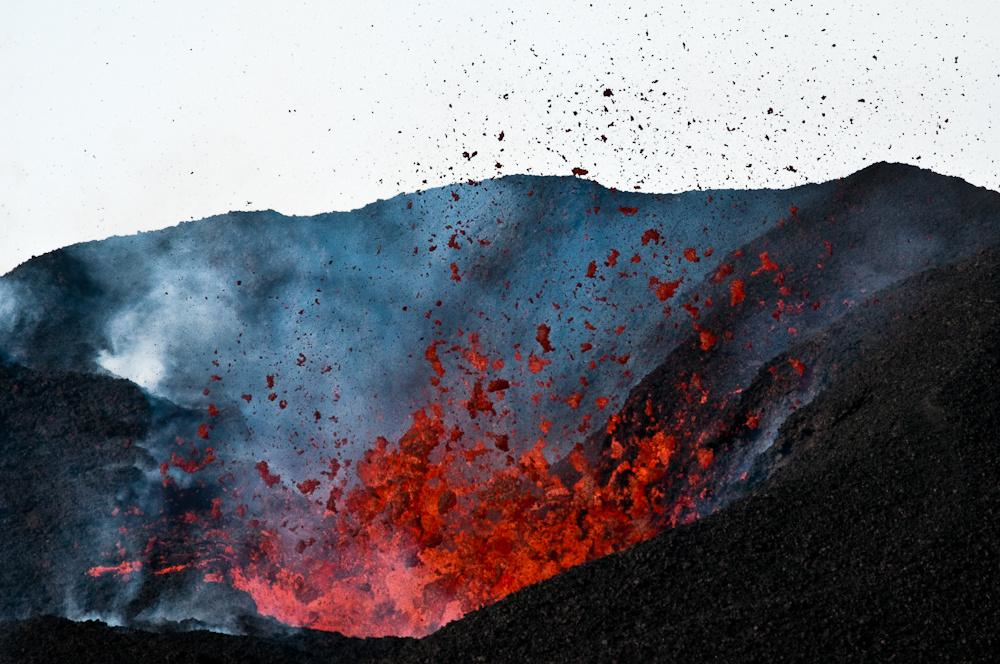 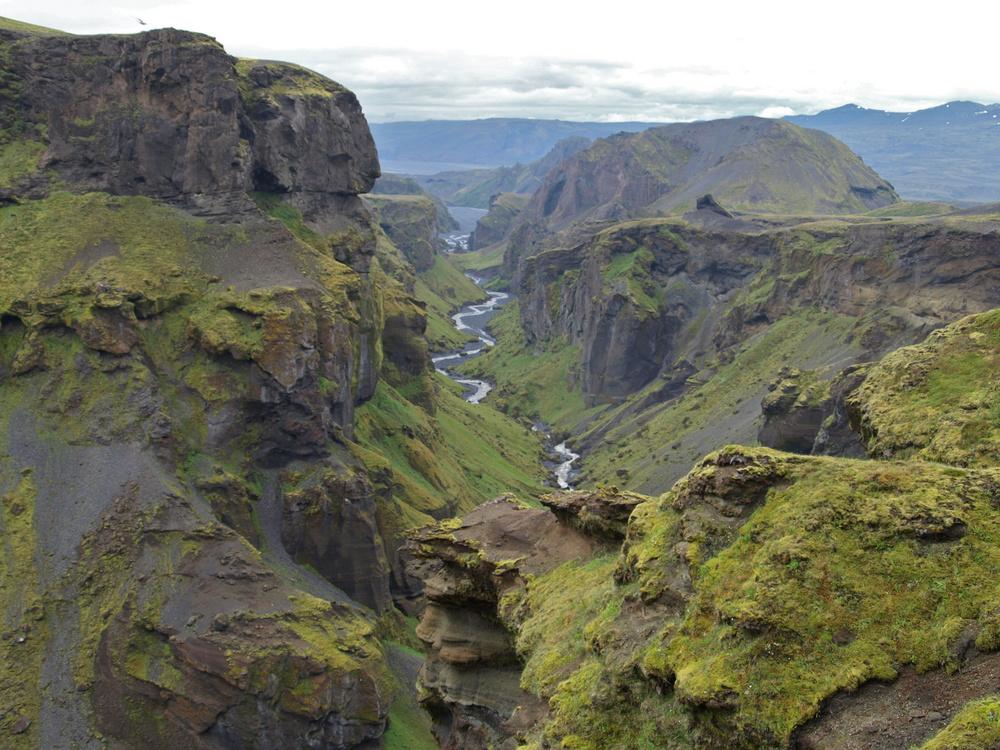 Divergent boundary exposed
Reykjavik
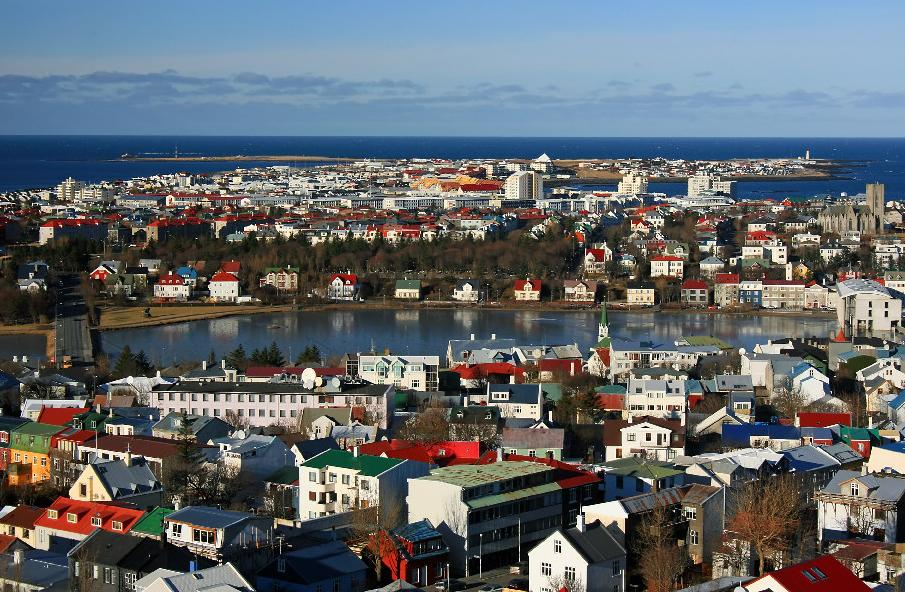 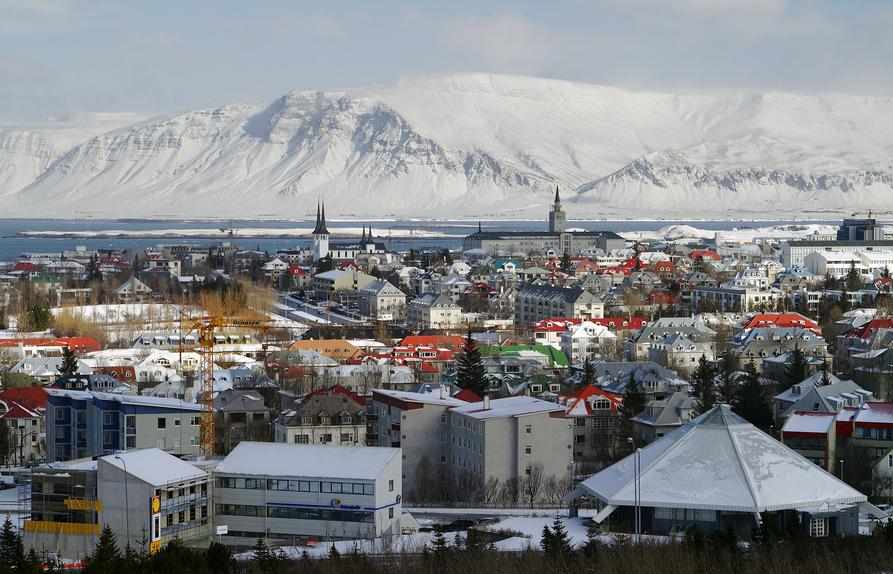 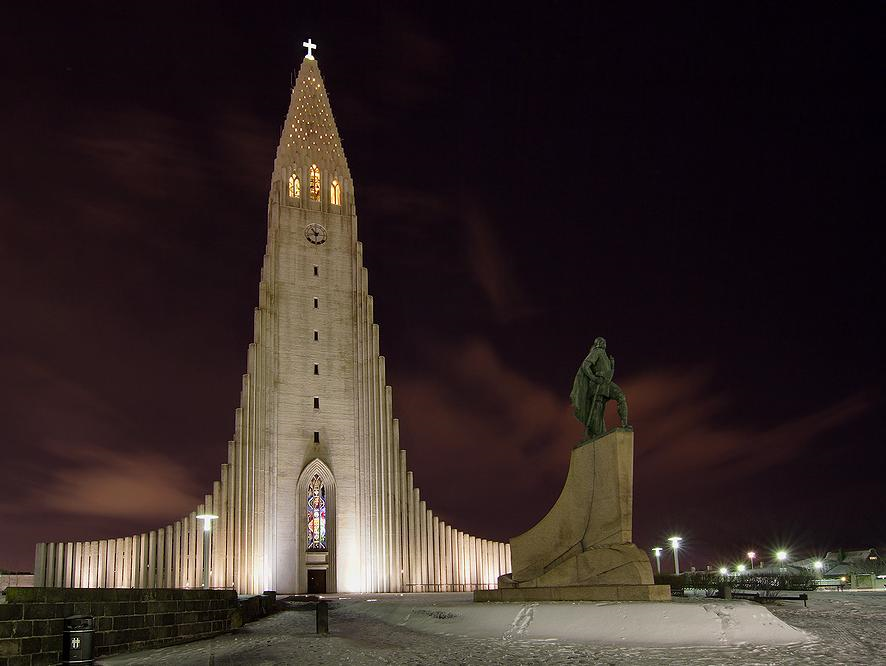 Hallgrimskirkja
Statue of Leif Eriksson infront of  Hallgrímskirche in Reykjavík
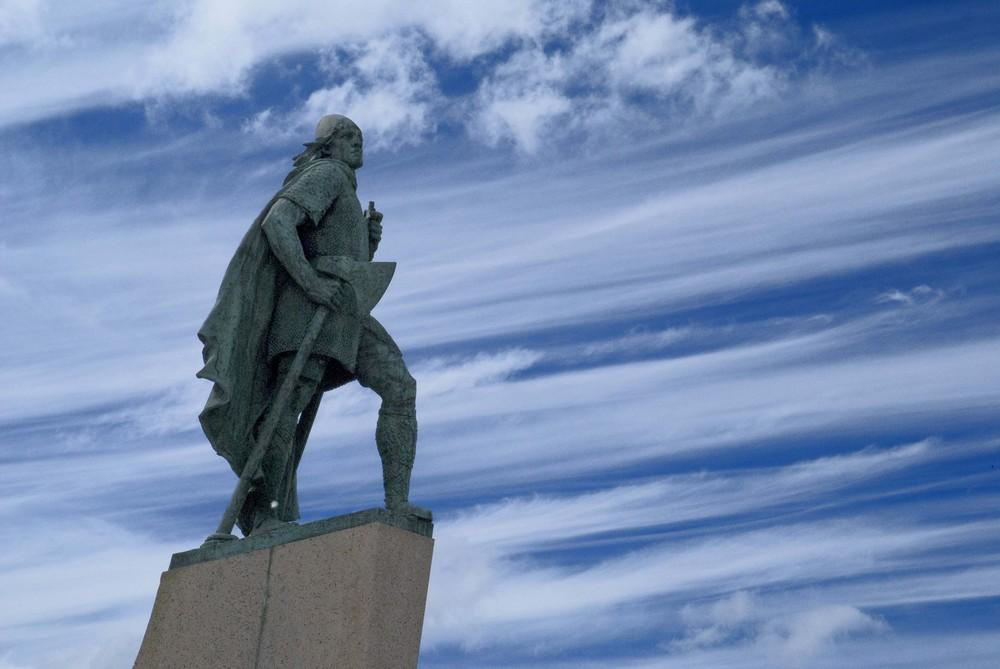 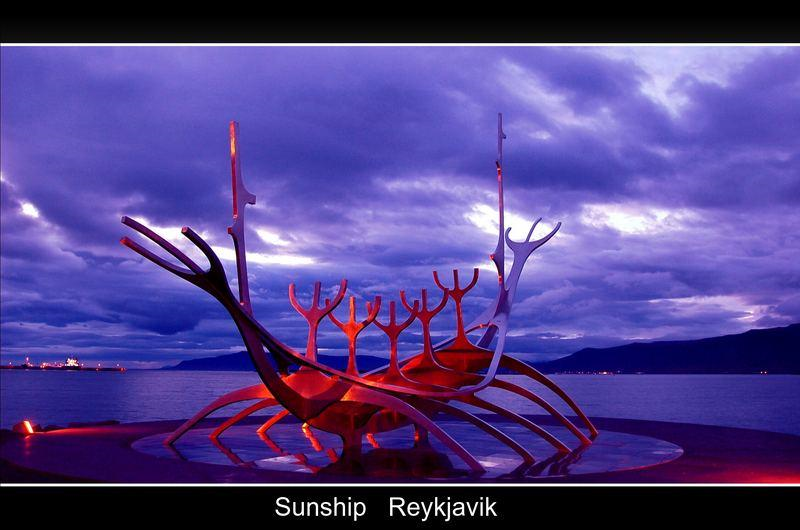 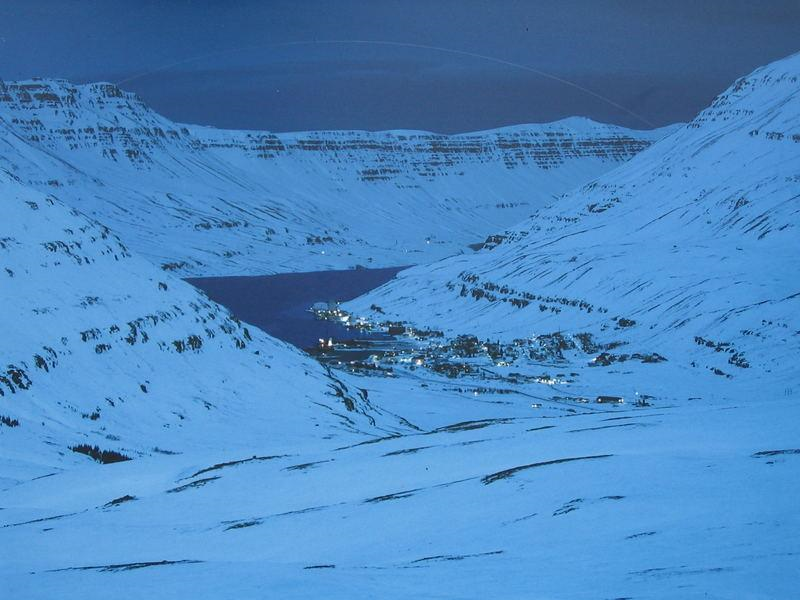 City Hall
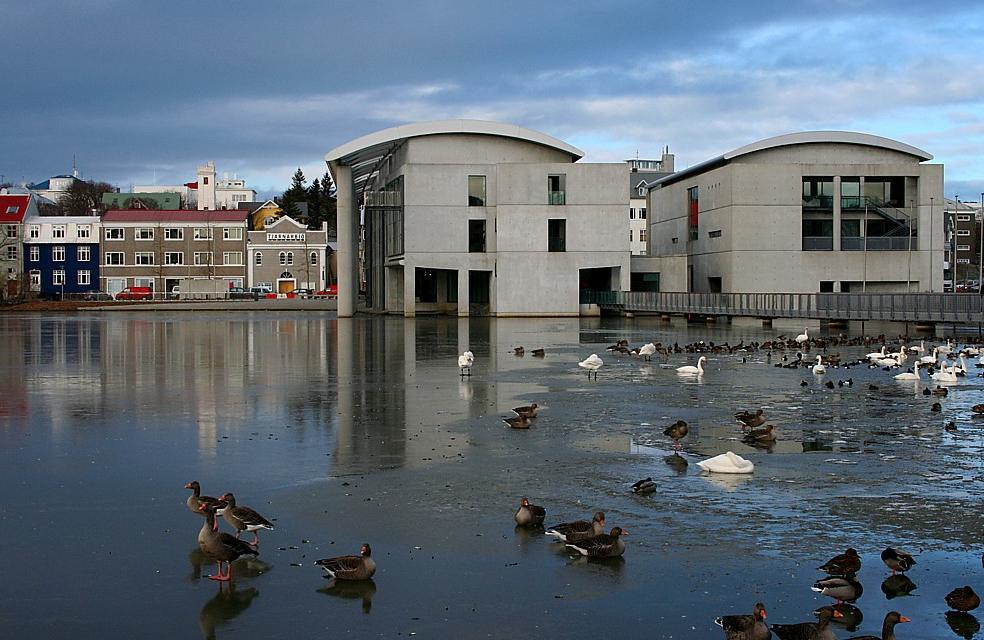 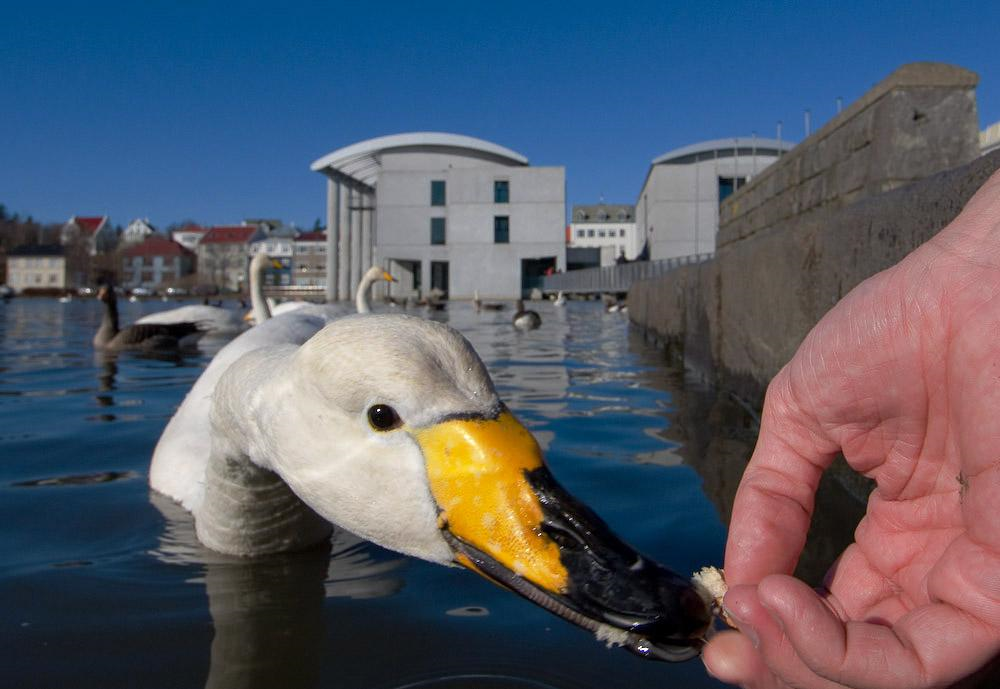 Perlan (Icelandic for the pearl) is a hot water tank in Iceland's capital Reykjavik
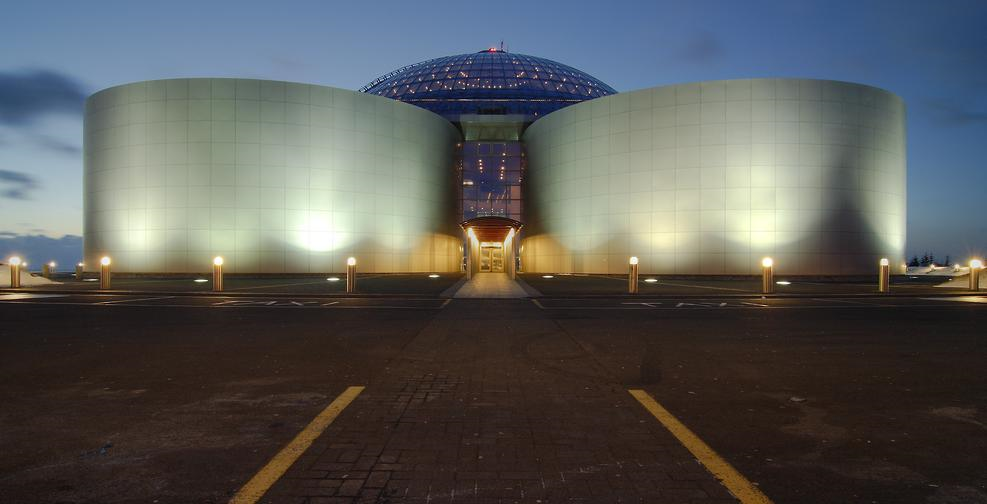 Reagan-Gorbatschow House
In October 1986, met U.S. President Ronald Reagan and Soviet General Secretary Mikhail Gorbachev, the Soviet Communist Party under the mediation of the former Icelandic President Vigdís Finnbogadóttir virtually in the middle between two states in Iceland.
Topic of the talks was a disarmament of both sides to reach agreement was not reached.
The meeting is nevertheless a milestone in the rapprochement between the two countries. The place of their meeting was the Hús Höfði in Reykjavik, which is now mostly just referred to as the "Reagan-Gorbachev house" and the Reykjavik often used under this name for driving directions.
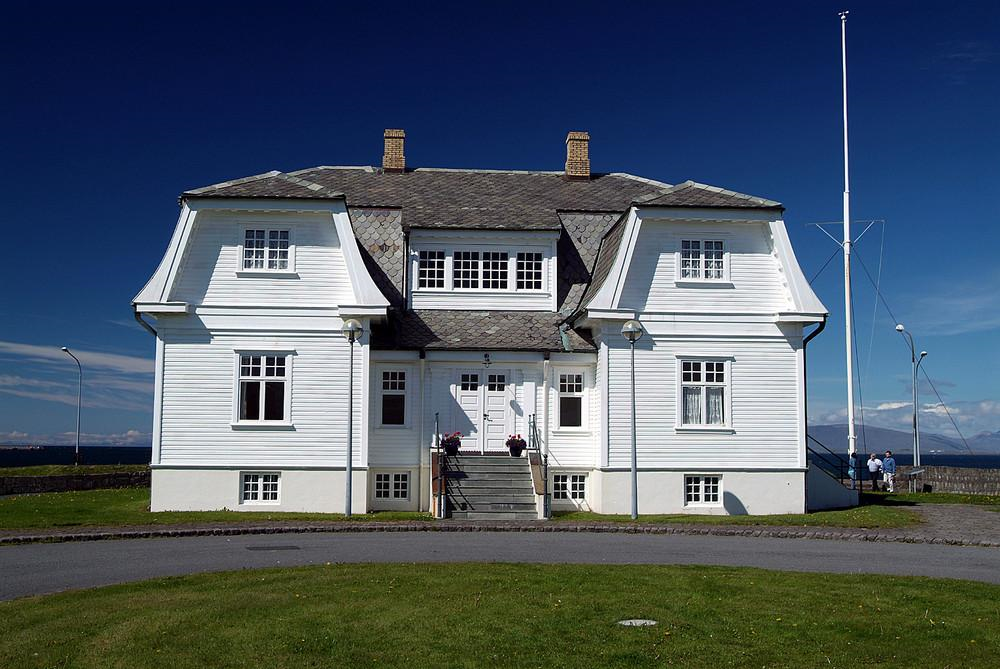 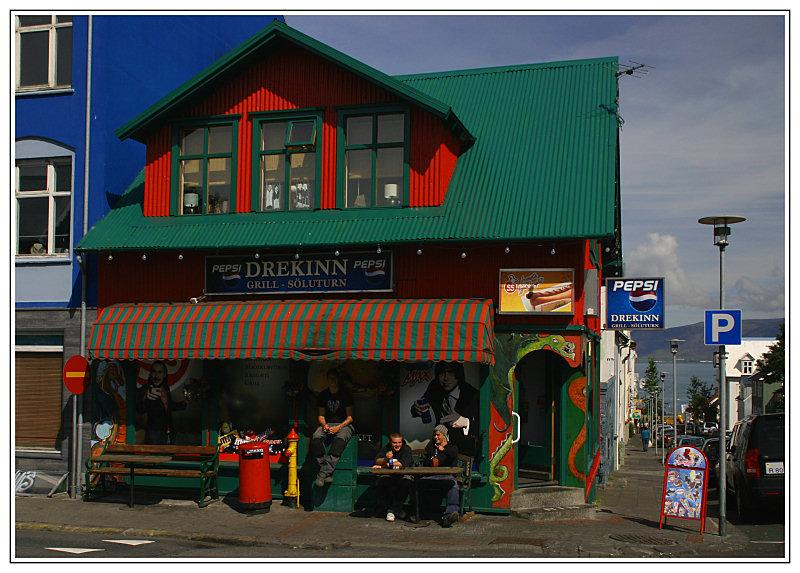 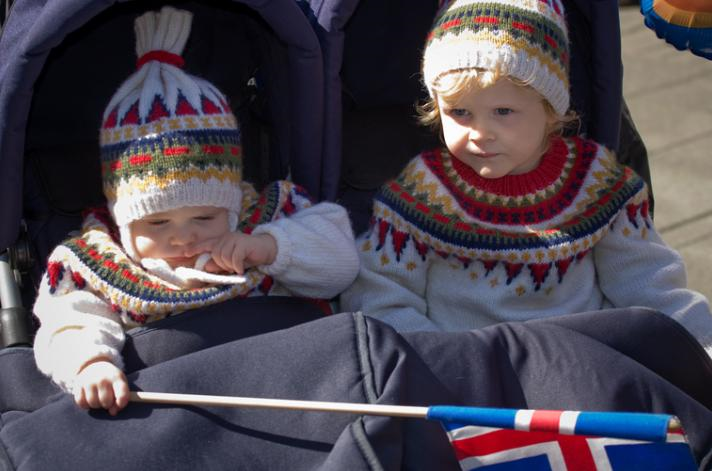 Husavik
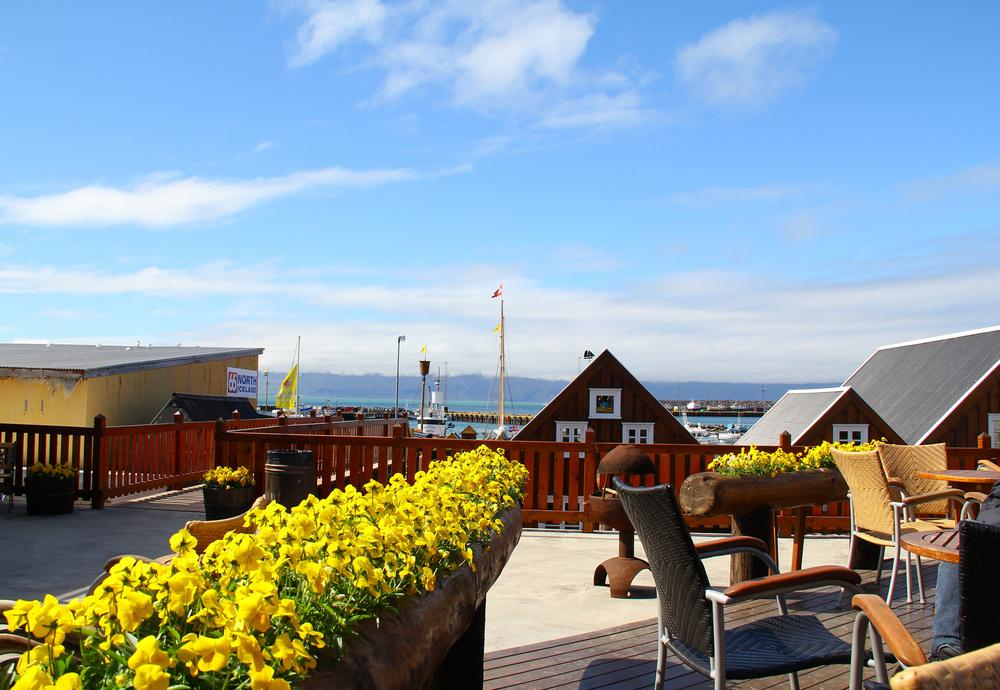 Grenivik
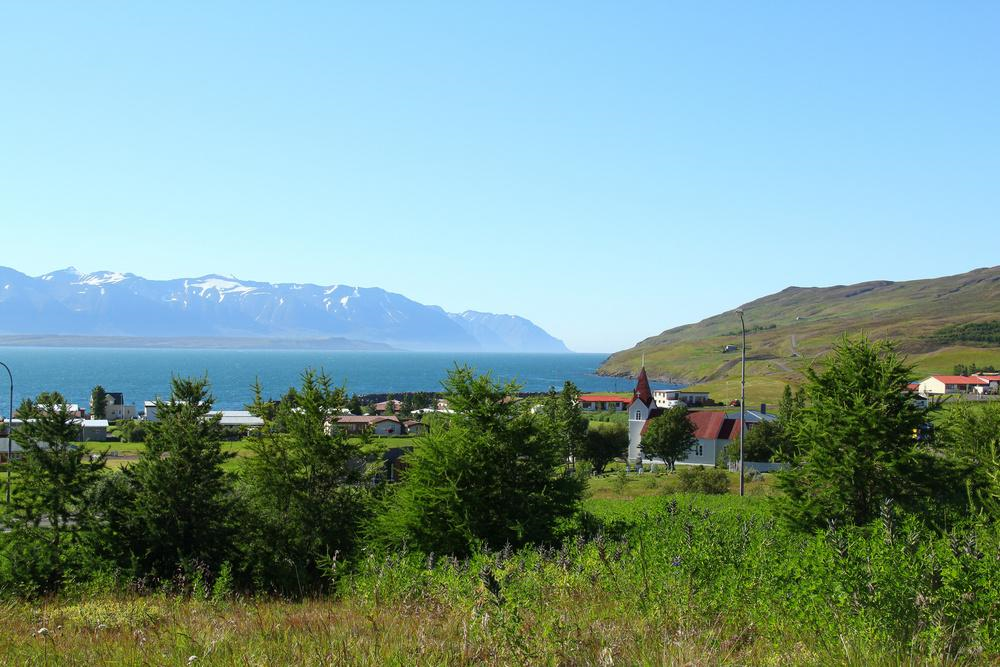 The Port of Stykkisholmur
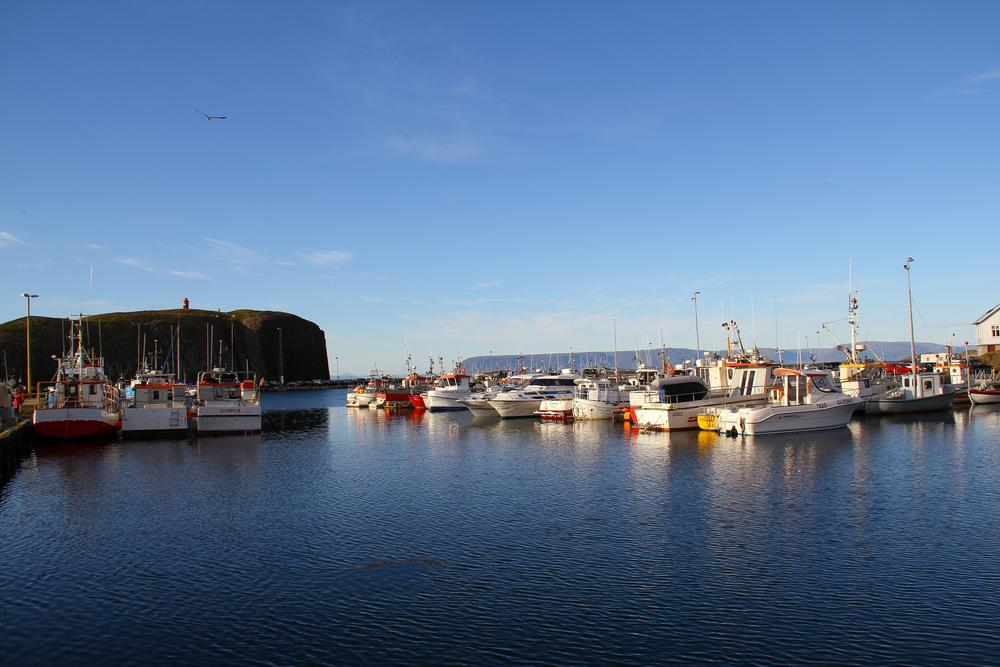 art
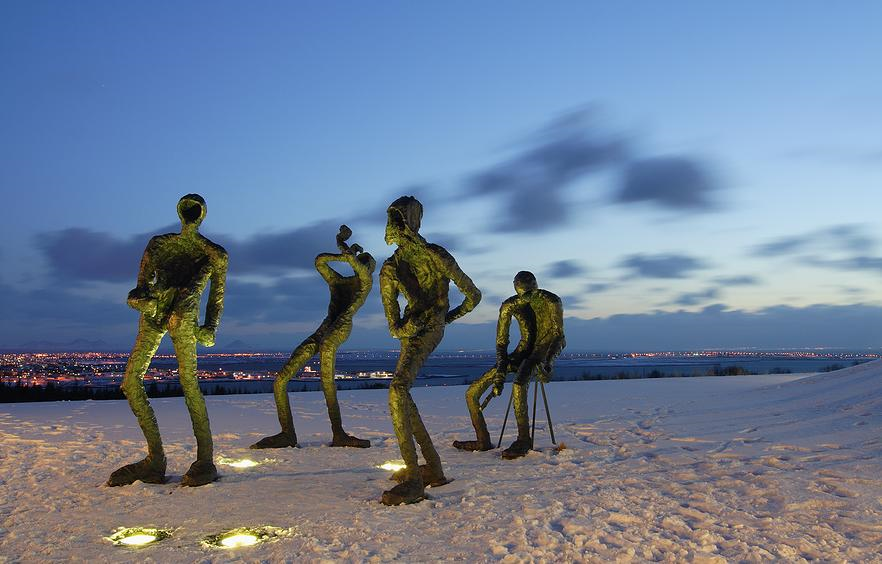 Environmentalism – The Greening of Iceland
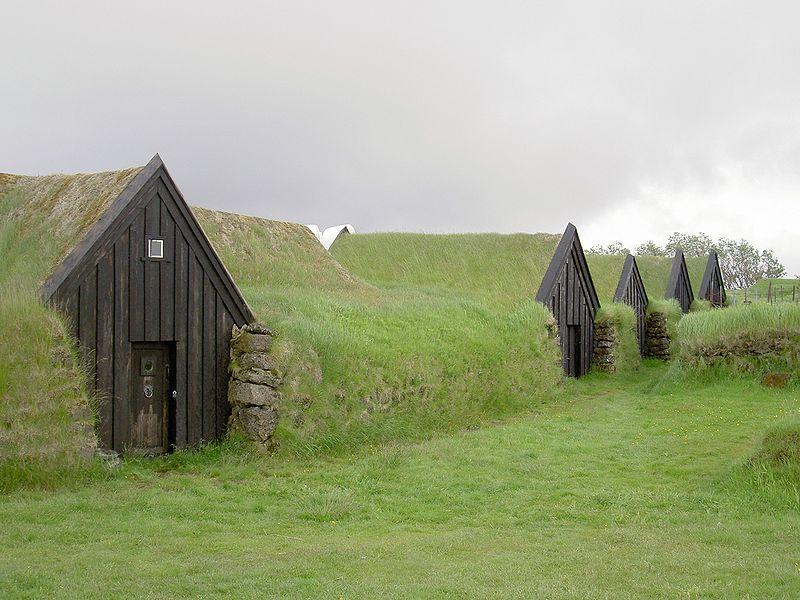 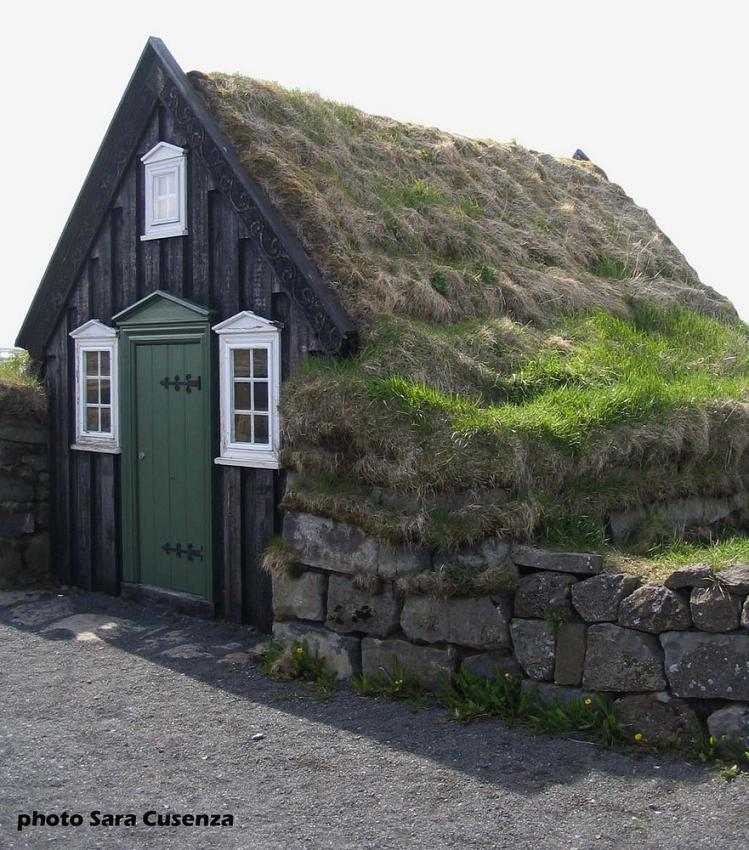 The Biotic component & Natural setting
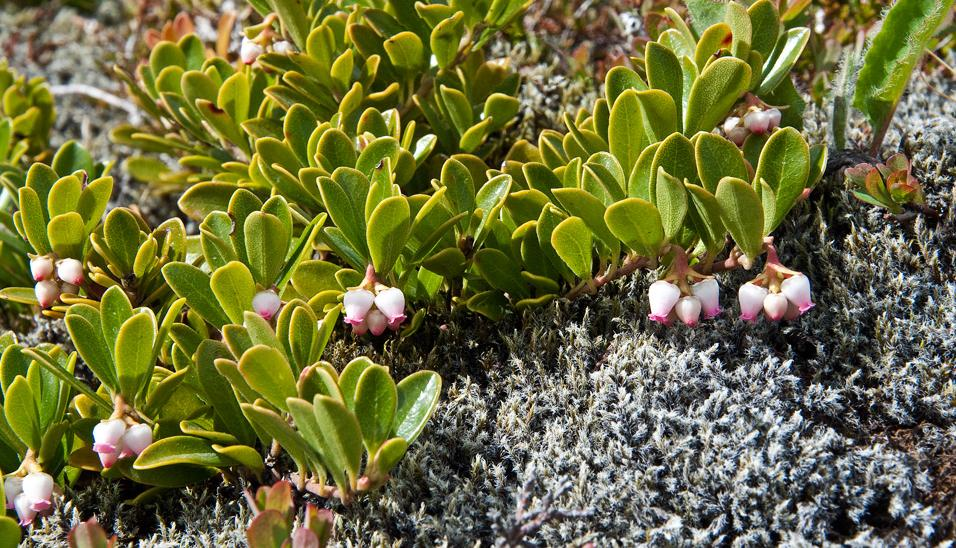 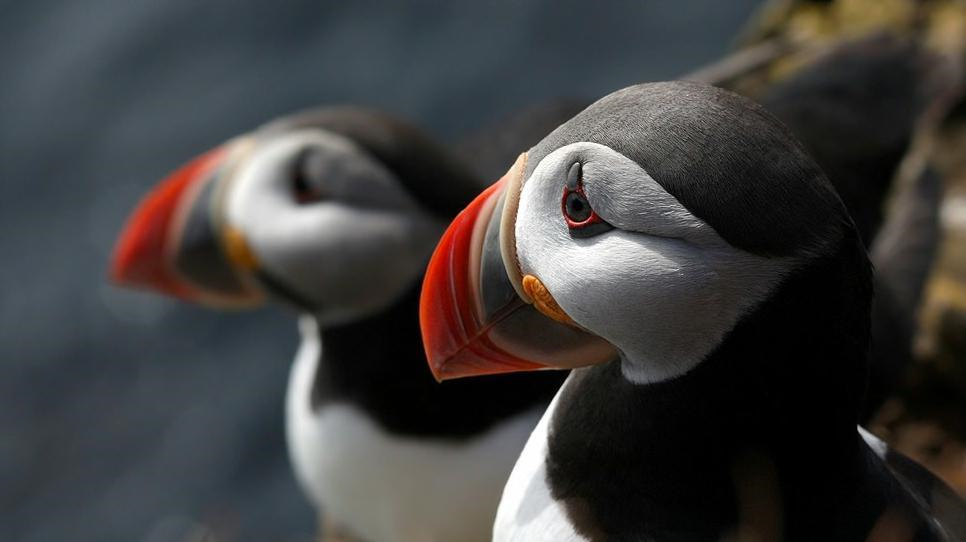 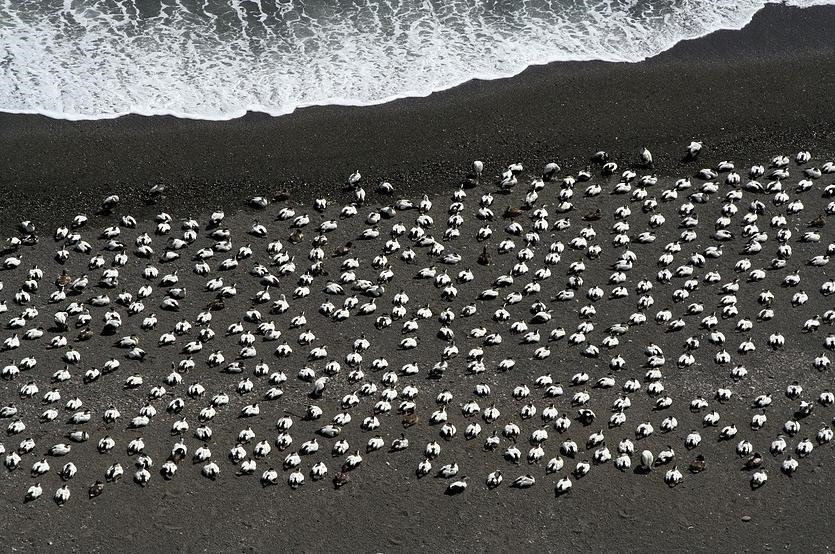 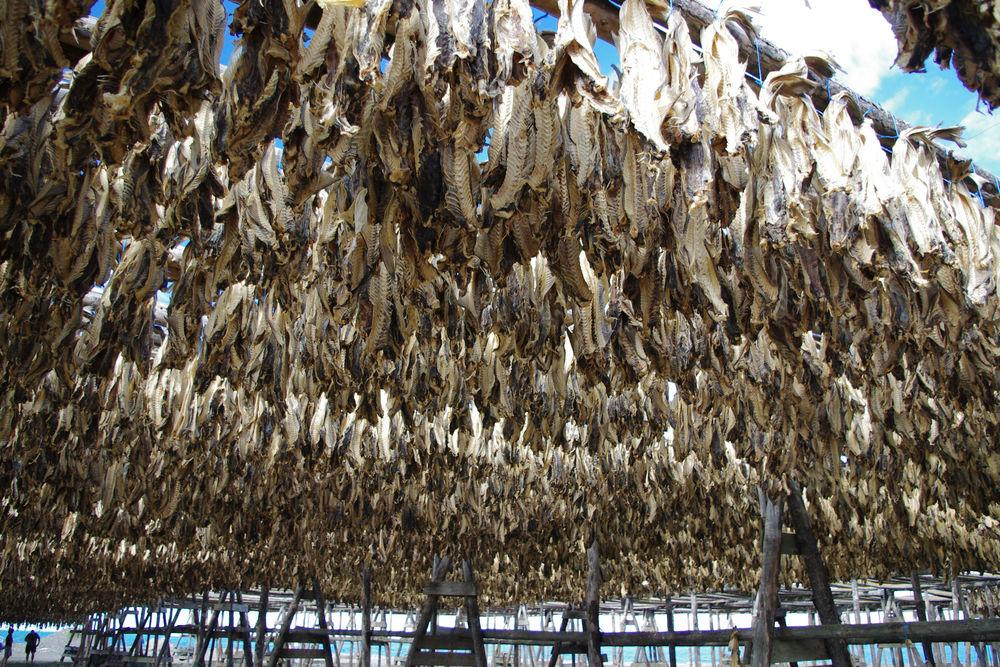 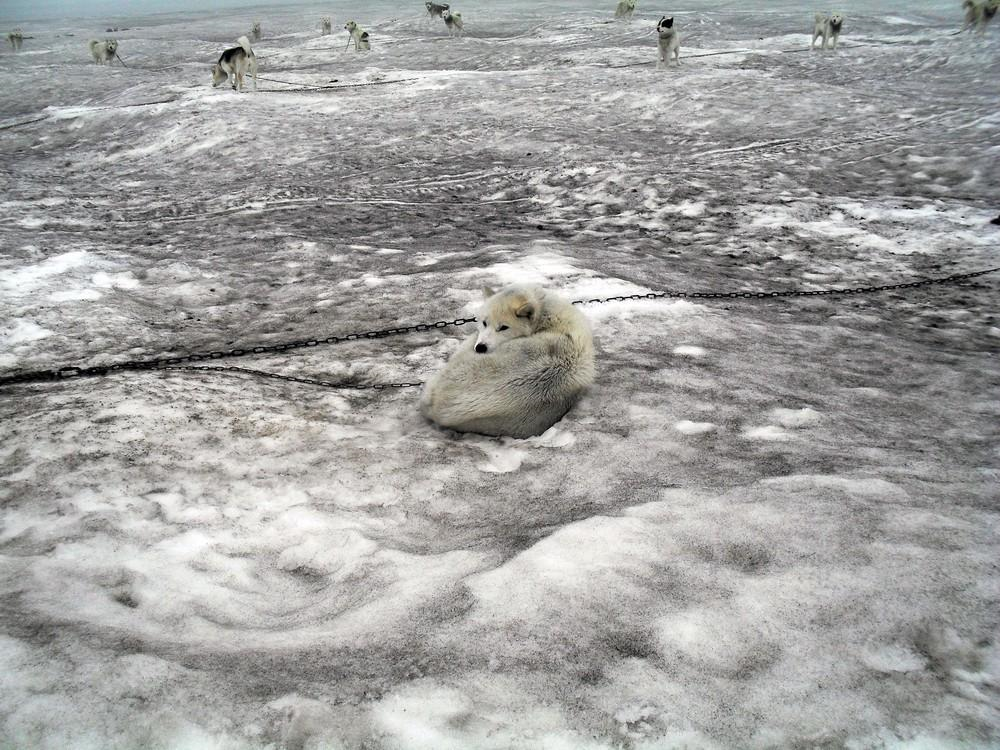 Huskey Dog
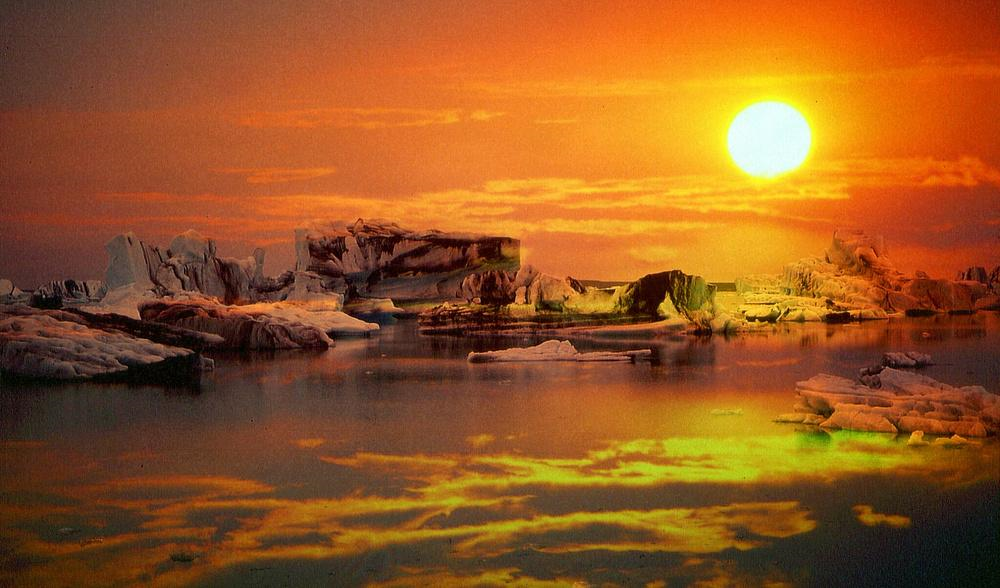 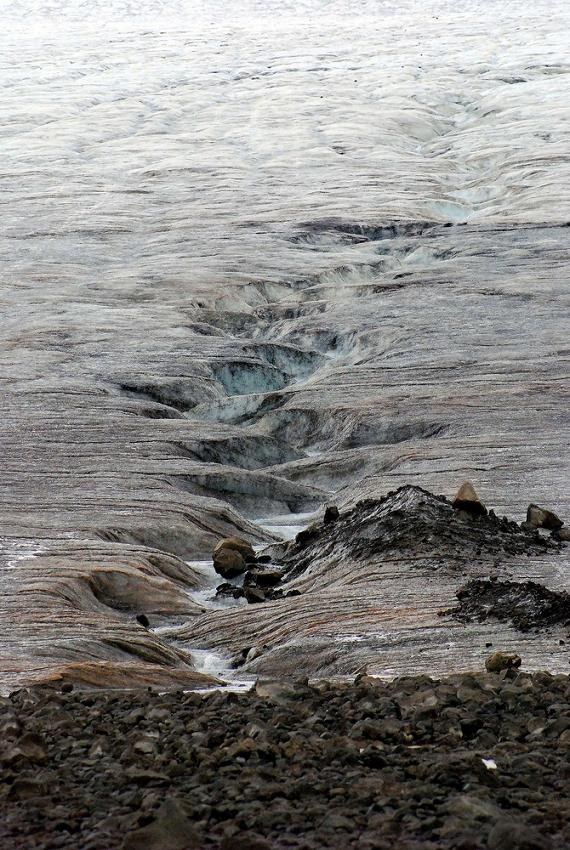 Glackier
The name Hvitserkur means "white shirt" and is due to the deposits of bird droppings that stain the rock.
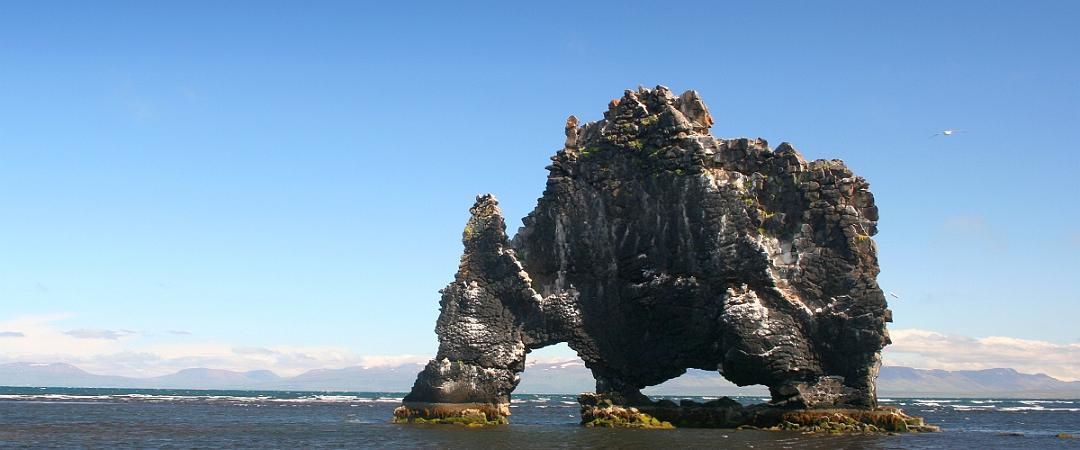 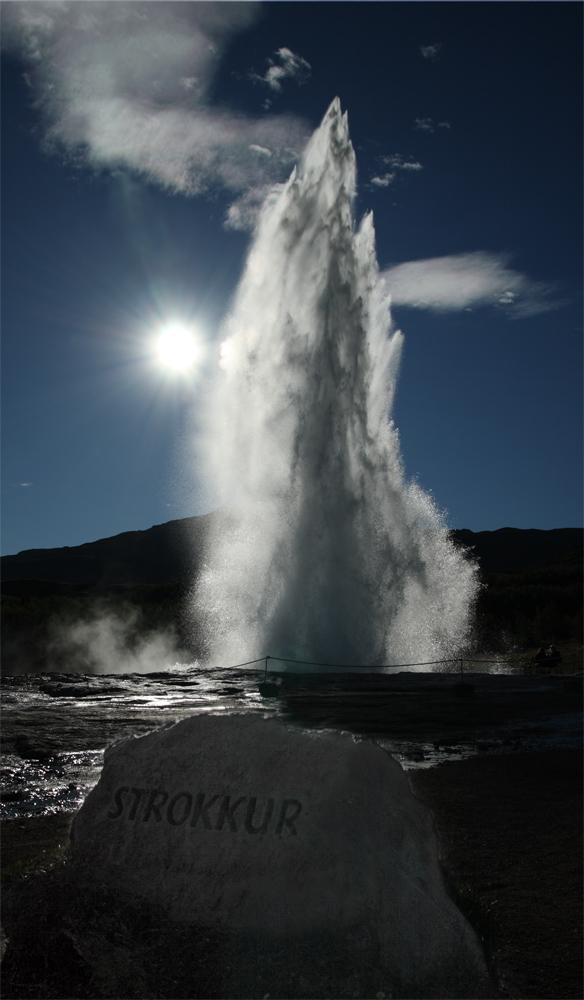 Strokkur
It is one of Iceland's most famous geysers, erupting regularly every 4-8 minutes generally.
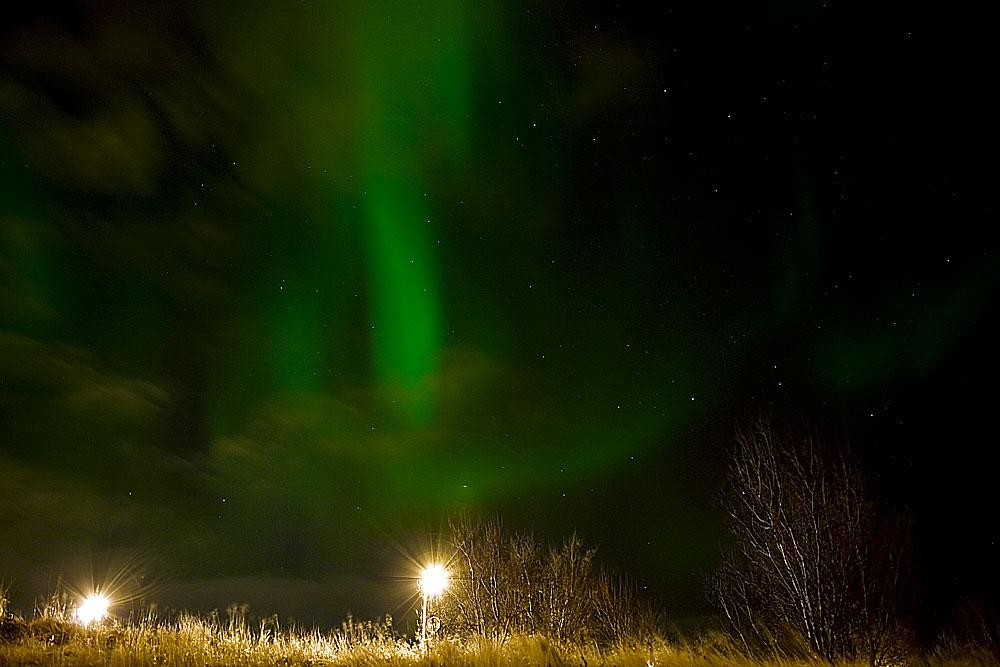